Introduction to Machine learning
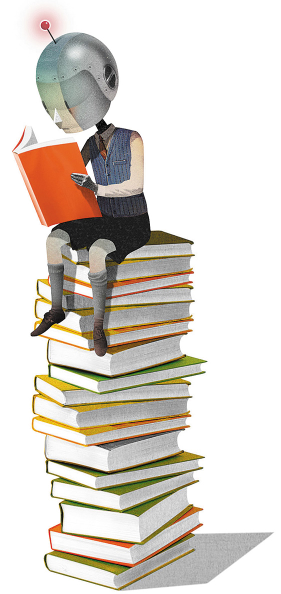 Prof. Eduardo Bezerra
(CEFET/RJ)
ebezerra@cefet-rj.br
Basic concepts
Machine Learning (to play Checkers)
3
Coined the term Machine Learning (“Field of study that gives computers the ability to learn without being explicitly programmed.”)
“it will learn to play a better game of checkers than can be played by the person who wrote the program.”
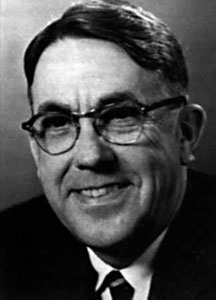 search tree
alpha-beta pruning
scoring functions
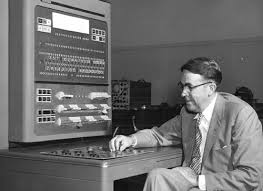 1959
Arthur Samuel
[Speaker Notes: https://history-computer.com/ModernComputer/thinkers/Samuel.html
https://en.wikipedia.org/wiki/Arthur_Samuel#Computer_checkers_(draughts)_development

TeX programmer]
Machine Learning - definition
4
“A computer program is said to learn from experience E with respect to some task T and some performance measure P, if its performance on T, as measured by P, improves with experience E.”
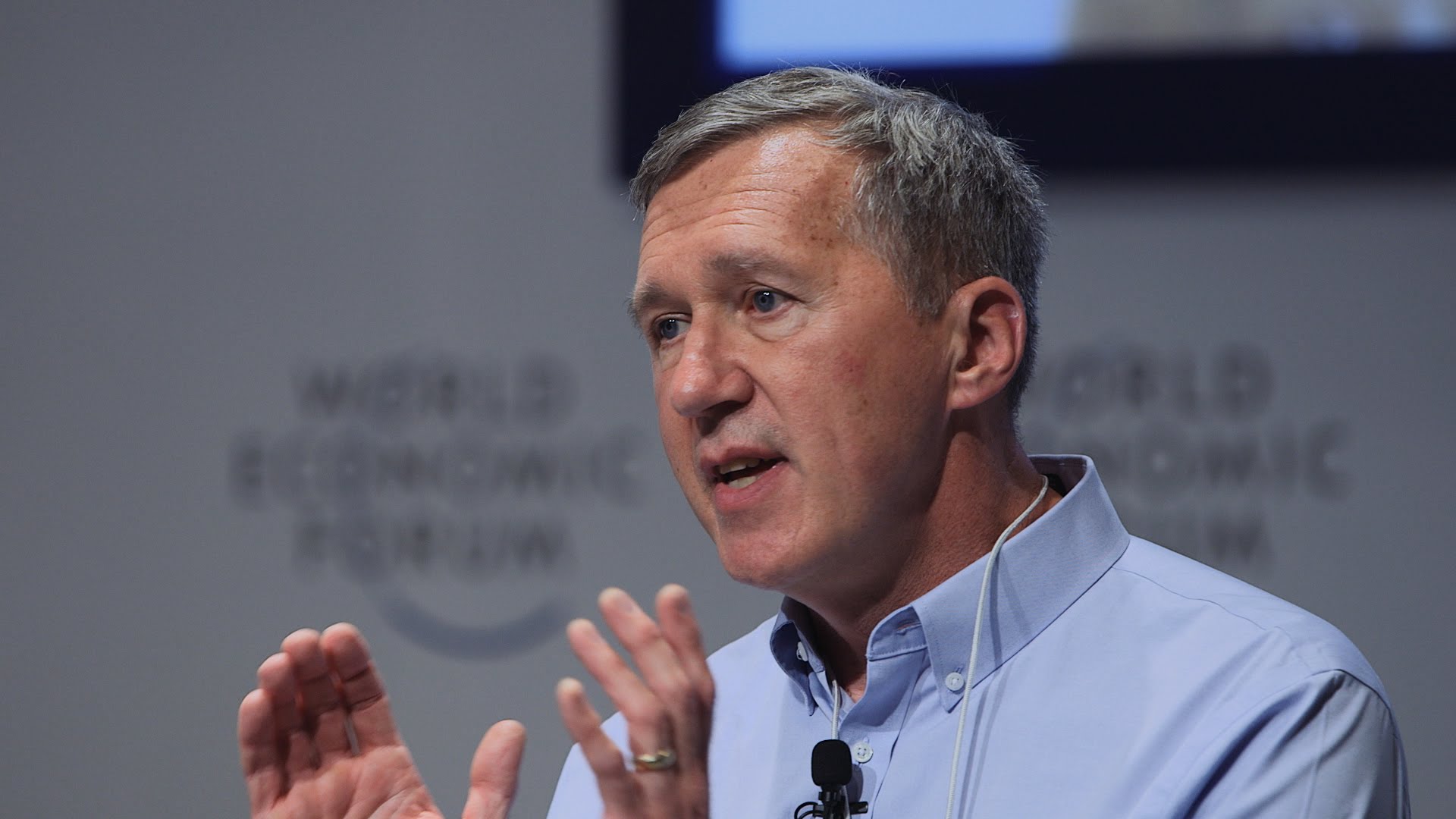 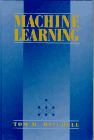 1998
Tom Mitchell
[Speaker Notes: Tom Mitchel, from CMU, came up with a concise definition of ML.
http://www.cs.cmu.edu/~tom/]
Machine Learning – definition (cont.)
5
Suppose some computer program watches which 	objects you mark as galaxy/star, and based on 	that learns how to tell these two objects apart.
In such context: 
T  star/galaxy separation
E  several labeled examples (images or catalog)
P  purity/completeness
ML vs traditional programming
6
Traditional programming: data and program is run on the computer to produce the output.
The ML way: data and output is run on the computer to create a program. This program can be used in traditional programming.
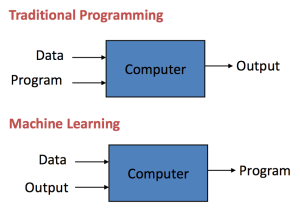 Credits: Pedro Domingos
Machine Learning (in one page!)
7
learner
Training data
New data
model
prediction
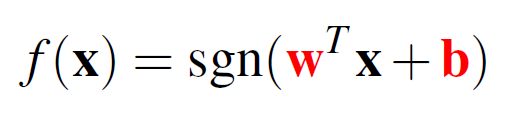 7
[Speaker Notes: Fonte: deeplearning-thepastpresentandfutureofartificialintelligence-151205235804-lva1-app6891.pdf
Machine Learning is a type of Artificial Intelligence that provides computers with the ability to learn without being explicitly programmed.]
Terminology
8
Training set
Training sample (training instance or training example).
Feature
Target function 
Hypothesis functions (hypothesis space)
Model
Learner (learning algorithm)
[Speaker Notes: Training sample: A training sample is a data point x in an available training set that we use for tackling a predictive modeling task. For example, if we are interested in classifying emails, one email in our dataset would be one training sample. Sometimes, people also use the synonymous terms training instance or training example.

Target function: In predictive modeling, we are typically interested in modeling a particular process; we want to learn or approximate a particular function that, for example, let's us distinguish spam from non-spam email. The target function f(x) = y is the true function f that we want to model. In (supervised) machine learning, the goal is to select a function from the uncountable hypothesis functions that is closest to the target function.

Hypothesis: A hypothesis is a certain function that we believe (or hope) is similar to the true function, the target function that we want to model. In context of email spam classification, it would be the rule we came up with that allows us to separate spam from non-spam emails.

Model: In machine learning field, the terms hypothesis and model are often used interchangeably. In other sciences, they can have different meanings, i.e., the hypothesis would be the "educated guess" by the scientist, and the model would be the manifestation of this guess that can be used to test the hypothesis.

Learning algorithm: Again, our goal is to find or approximate the target function, and the learning algorithm is a set of instructions that tries to model the target function using our training dataset. A learning algorithm comes with a hypothesis space, the set of possible hypotheses it can come up with in order to model the unknown target function by formulating the final hypothesis.

Classifier: A classifier is a special case of a hypothesis (nowadays, often learned by a machine learning algorithm). A classifier is a hypothesis or discrete-valued function that is used to assign (categorical) class labels to particular data points. In the email classification example, this classifier could be a hypothesis for labeling emails as spam or non-spam. However, a hypothesis must not necessarily be synonymous to a classifier. In a different application, our hypothesis could be a function for mapping study time and educational backgrounds of students to their future SAT scores.]
ML Tribes
9
Symbolists (rule-based systems)
Evolutionists (evolutionary computation, GAs)
Analogists (SVMs, k-NN, …)
Bayesians (Bayes update rule)
Connectionists (ANNs)
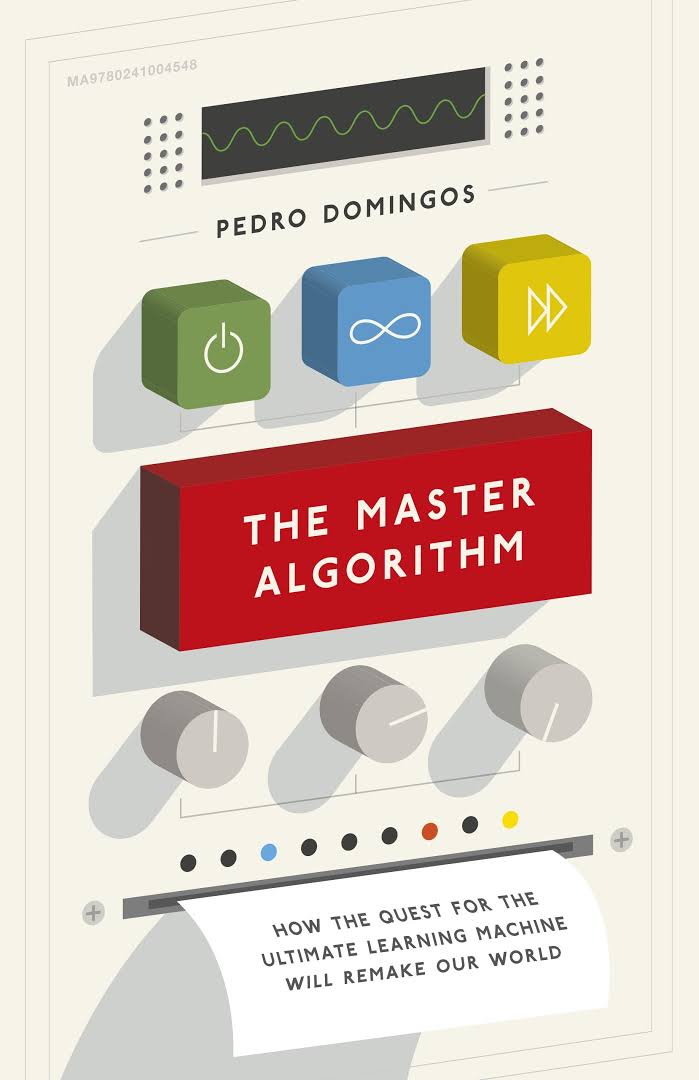 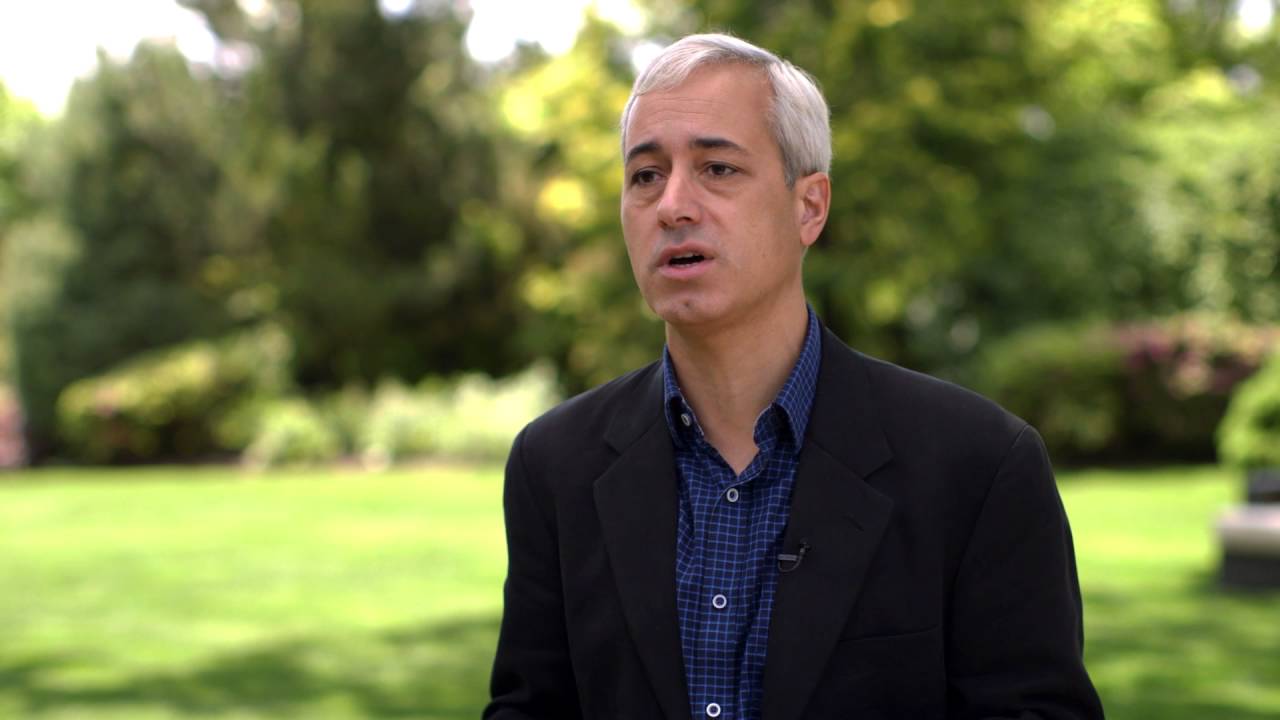 Pedro Domingos
[Speaker Notes: Pedro Domingos: "The Master Algorithm" | Talks at Google
https://www.youtube.com/watch?v=B8J4uefCQMc

“The Master Algorithm: How the Quest for the Ultimate Learning Machine Will Remake Our World is a book by Pedro Domingos released in 2015. Domingos wrote the book in order to generate interest from people outside the field.”]
Families of ML tasks
10
Supervised learning
Unsupervised learning
Semi-supervised learning
Reinforcement learning
Supervised learning
11
Given examples of a function (x, f(x))
Predict function f(x) for new examples x
Discrete f(x)  classification
Continuous f(x)  regression
f(x) = probability(x)   x = probability estimation
Face recognition
The x are bitmaps of peoples faces.
The f(x) is to assign a name to the face.
Disease diagnosis
The x are the properties of the patient.
The f(x) is the disease they suffer from.
Source: CSEP546
Supervised learning (classification vs regression)
12
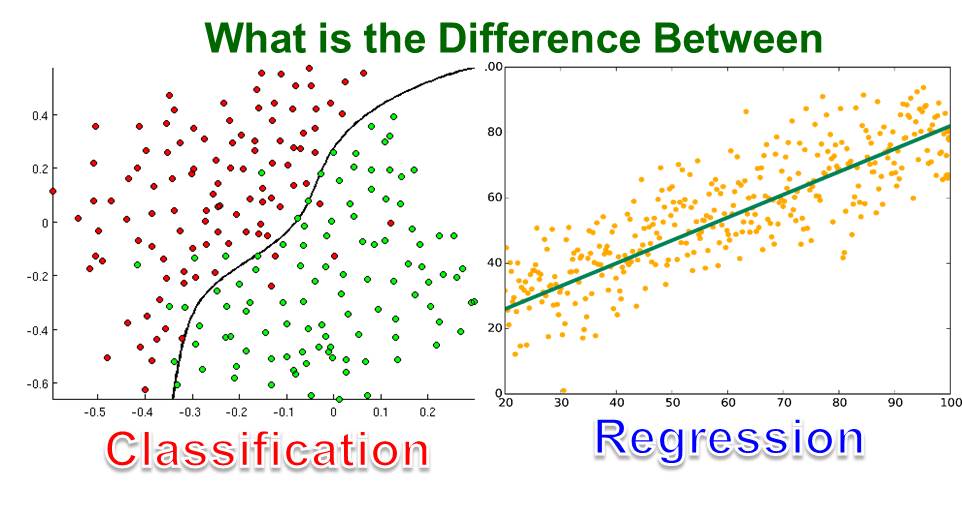 http://kindsonthegenius.blogspot.com/2018/01/what-is-difference-between.html
Unsupervised learning
13
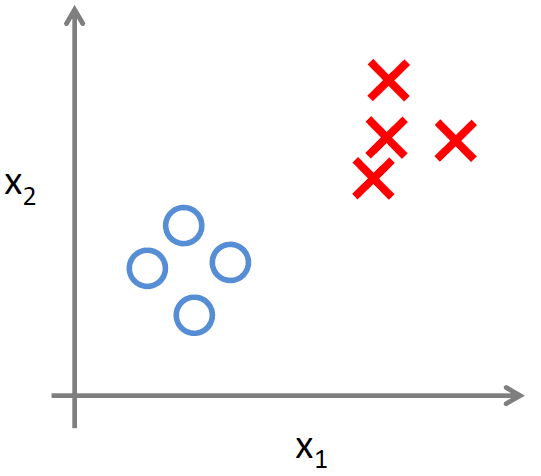 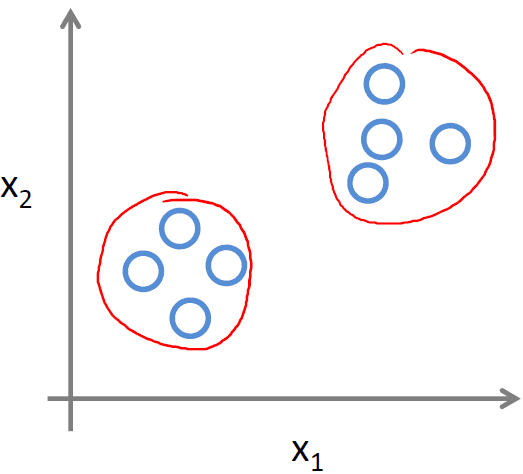 Semi-supervised learning
14
Training data includes a few desired outputs.
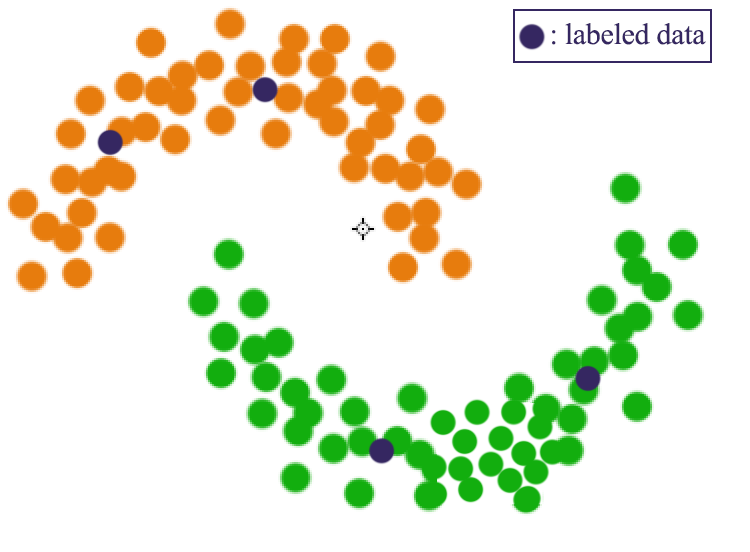 Reinforcement Learning
15
Agent
State: s
Reward: r
Actions: a
Environment
Basic ideas:
Agent receives feedback in rewards form for actions taken
Utility is defined by the reward function
Agent must (learn to) act in such a way to maximize expected rewards
Learning is based on looking at sample results!
Components of a learning algorithm
16
Components
17
Every ML algorithm contains three components:
Representation: which language to use to represent a program.
Evaluation: how to evaluate the quality of a program.
Optimization: how to generate candidate programs.
[Speaker Notes: program = hypothesis]
Components - representation
18
Regression functions
Decision trees
Neural networks
Instances
Graphical models
Rule sets
Ensembles
....
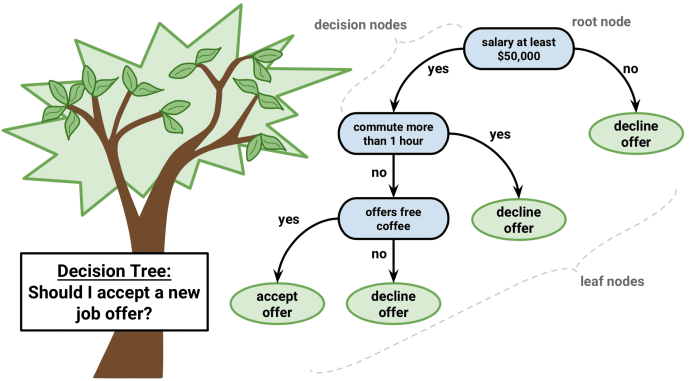 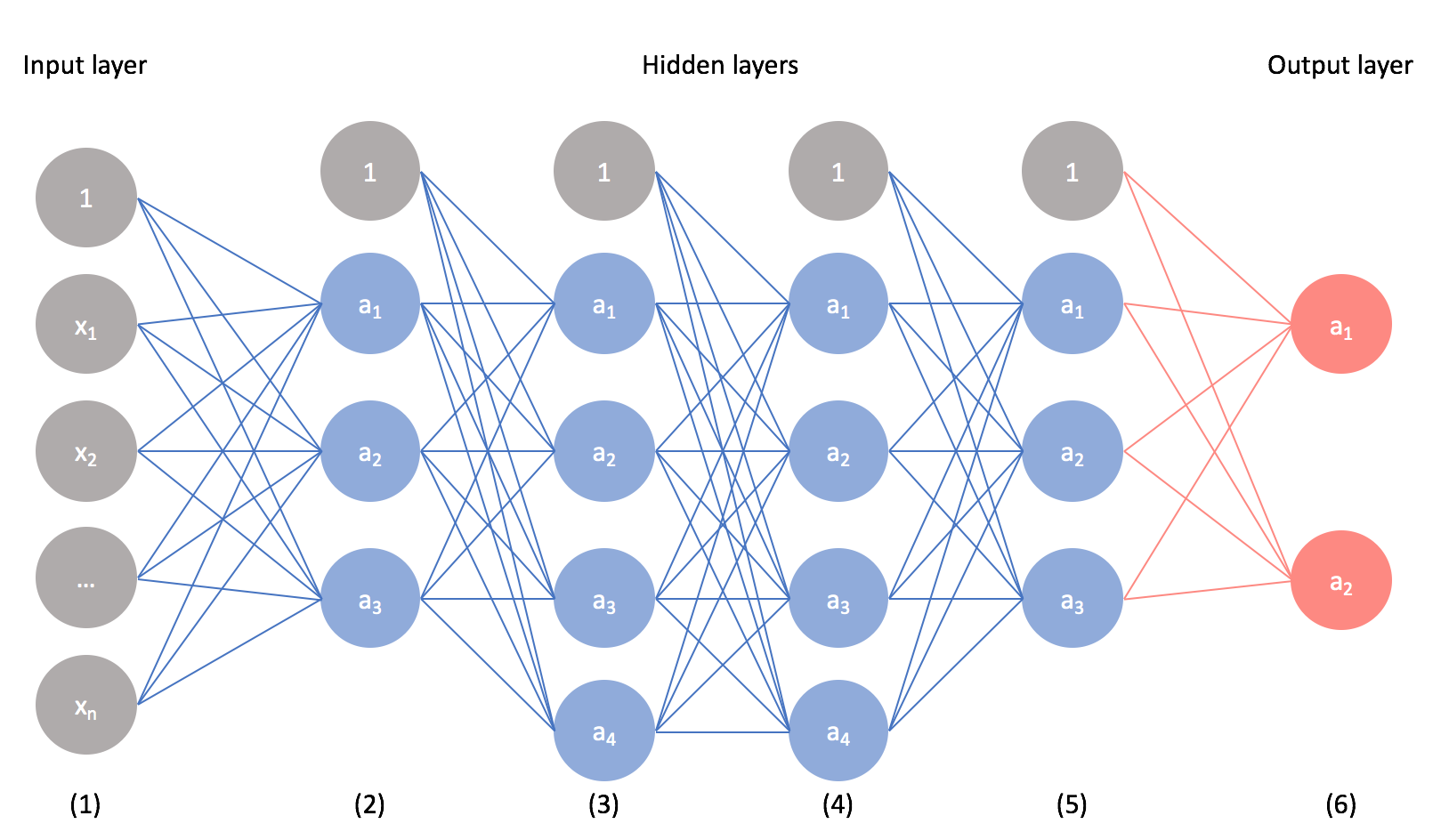 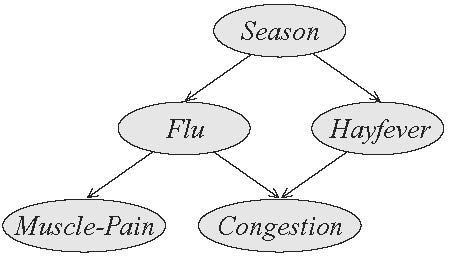 Components - evaluation
19
Accuracy, precision
Precision, recall, F1 measure
Squared errors
Likelihood
Posterior probability
Cost/utility
Margin
KL divergence
....
Components - optimization
20
Combinatorial optimization
e.g., Greed search
Convex optimization
e.g., Gradient descent
Constrained optimization
e.g., Linear programming
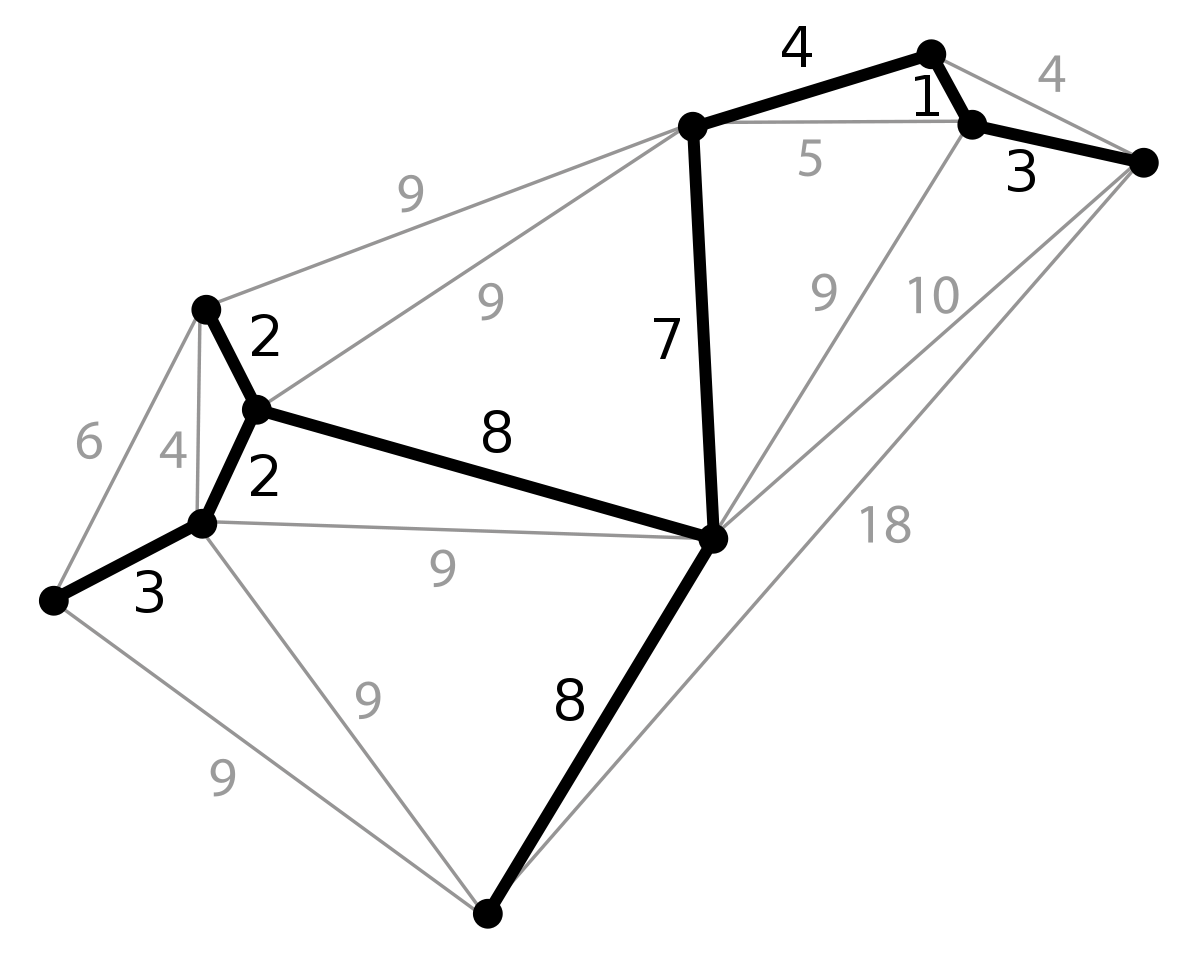 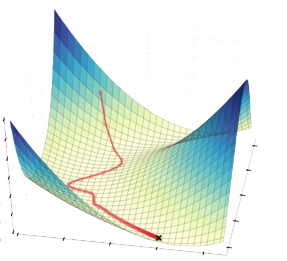 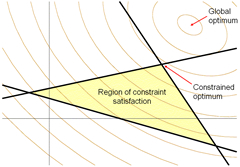 Inductive learning
21
In ML, the process of determining a hypothesis from a training data set is called inductive learning.
Induction refers to learning general concepts from examples.
It is the reverse process of deductive learning.